ANA 210
BY 
SAKA O. S
Normal Embryology
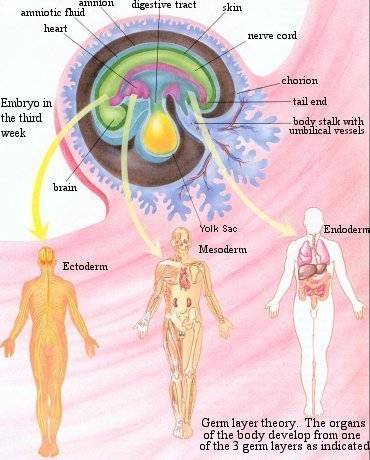 The Primitive Gut
The primitive gut forms during the 4th week of gestation when the flat embryonic disc folds in median and horizontal planes to form a tubular structure that incorporates part of the yolk sac into the embryo 
Ventral folding of lateral sides forms the midgut
Ventral folding of cranial and caudal ends (head and tail folds) form the foregut and the hindgut
Normal Embryology
Primitive Gut Tube – 
Incorporation of the yolk sac during craniocaudal and lateral folding of the embryo.
Foregut
Midgut
Hindgut
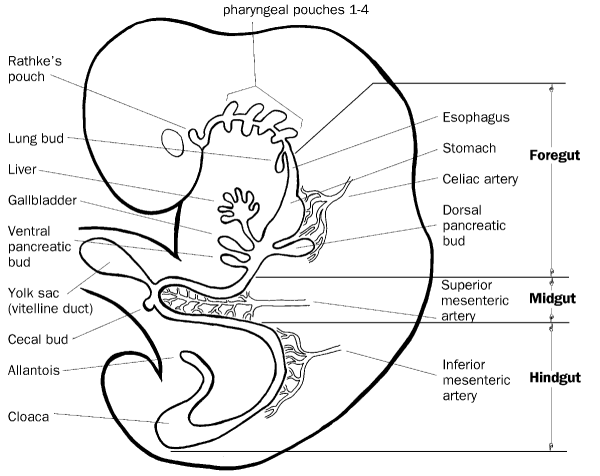 The Primitive Gut
The Primitive gut tube develops in weeks 3-4 by incorporating the yolk sac during the craniocaudal and lateral folding of the embryo. 
The tube is divided into 3 distinct sections; foregut, midgut and hindgut. 
 Foregut gives rise to the esophagus, stomach, liver, gallbladder, bile ducts, pancreas and proximal duodenum.  
The midgut develops into the distal duodenum, jejunum, ileum, cecum, appendix, ascending colon, and proximal 2/3 of transverse colon.  
The hindgut becomes distal 1/3 of the transverse colon, descending colon, sigmoid colon and the upper anal canal.
Canalization
Canalization
Week 5 -  Endoderm  portion of GI tract proliferates
Week 6 -  Occlusion of the lumen
Week 8 -  Recanalization due to cell degeneration

Abnormalities in this process
Stenosis/Atresia
Duplications
Foregut
Foregut gives rise to:
Esophagus
Stomach
Liver
Gallbladder and bile ducts
Pancreas
Upper Duodenum
Foregut
Esophagus – The tracheoesophageal septum divides foregut into the esophagus and trachea

Clinical Correlation
Esophageal atresia
Tracheoesophageal fistula
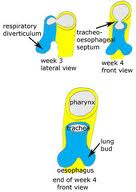 Foregut
Lateral grooves invaginate during week 4 on each side of the proximal foregut and fuse creating the Tracheoesophageal septum.  
The septum separates the respiratory and digestive tracts with the ventral portion developing into respiratory system and dorsal into gastrointestinal tract. 
The esophageal lumen is re-established during the 10th week.  
By week 16 the esophagus is lined with stratified squamous epithelium and swallowing can be appreciated.
Clinical Correlation
Failure of the Tracheoesophageal septum to fully develop results in Tracheoesophageal fistula (TEF) and or esophageal atresia.
Foregut
Stomach – A fusiform dilation in the foregut occurring during the 4th week.  90 degree clockwise rotation, creates the lesser peritoneal sac.
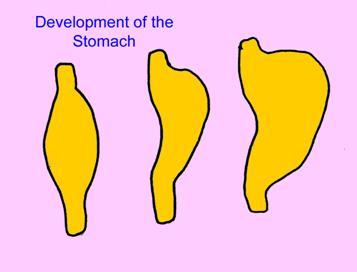 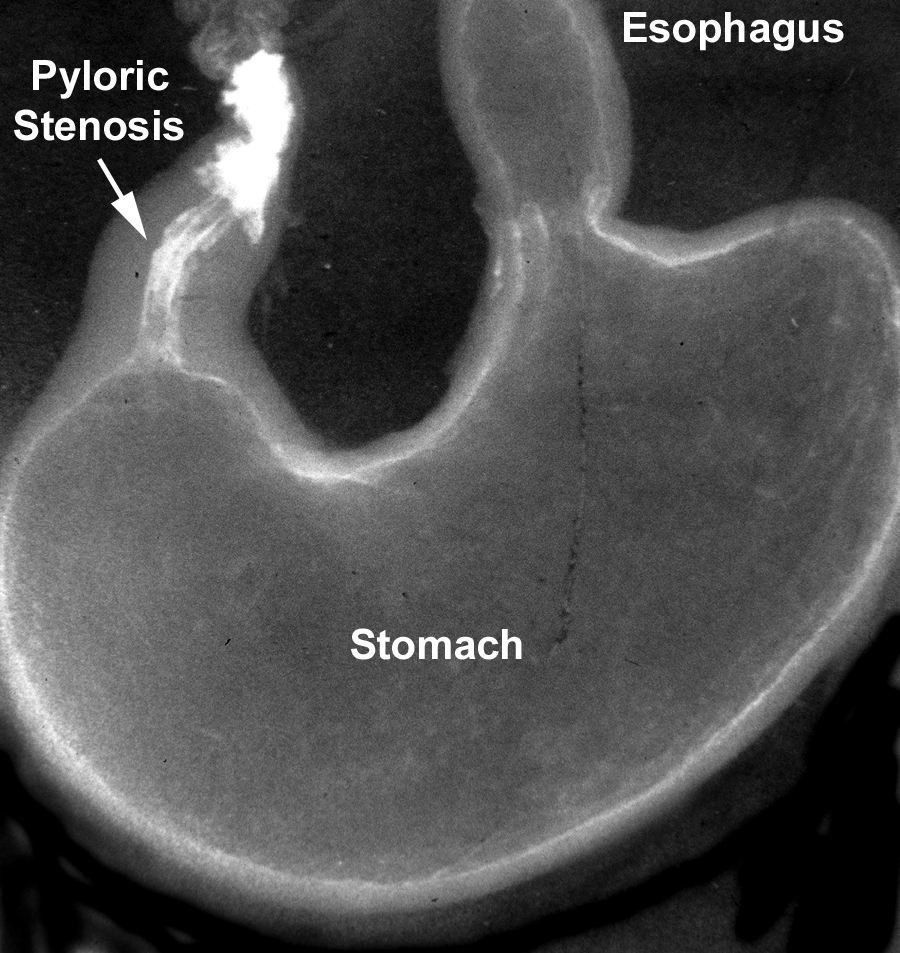 Foregut
Liver – Develops from an endodermal outgrowth  at cranioventral portion of the foregut  (hepatic diverticulum).
Mesoderm surrounds the diverticulum (septum tansversum).
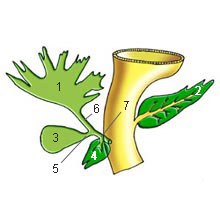 Foregut
Hepatic cells (hepatoblasts) migrate into the septum tansversum.   
The migrating cells are both hematopoietic and endothelial precursors.  
The hepatic cells surround the endothelial precursor cells, vitelline veins, to form the hepatic sinusoids.
Foregut
Gallbladder and bile ducts –
Cystic diverticulum develops into gallbladder and cystic duct.
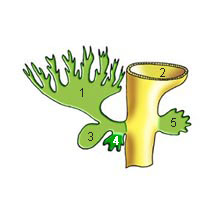 Clinical Correlation
-Congenital absence of gall bladder is caused by failed development of cystic diverticulum.  It may be associated with congenital heart disease, situs inversus, polysplenia, asplenia, biliary atresia (splenic malformation syndrome).

-Choledochal cyst anomalies result when the cystic duct and the common bile duct do not fuse appropriately. 

-Abnormal development of intrahepatic bile ducts due to ductal plate malformations are likely the underlying cause of congenital hepatic fibrosis with cystic kidney disease, ciliopathies - Joubert syndrome, Meckel-Gruber and Ivemark syndrome.
Foregut
Pancreas – Develops from 2 pancreatic buds (weeks 4-5). 
Ventral pancreatic bud forms the uncinate process and the head of the pancreas.
The larger dorsal pancreatic bud forms the remaining head, body and tail.
Foregut
Pancreas continued
The ventral pancreatic bud rotates clockwise with the rotation of the duodenum.  During 7th week the 2 buds fuse.
Clinical Correlation:  
Failure of this rotation 
         and fusion results in 
         pancreas divisum.
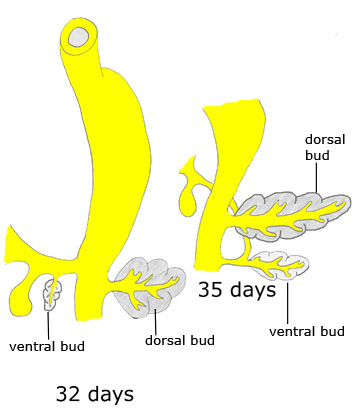 Midgut
Lower Duodenum – Cranial portion of the midgut.
Jejunum, ileum, cecum, appendix, ascending colon, and proximal 2/3 of transverse colon – Develop as the midgut loop herniates through the primitive umbilical ring during umbilical herniation at week 6.  
The loop  then rotates 270 degrees counterclockwise around the superior mesenteric artery and returns to the abdominal cavity.
The Midgut Rotation
The midgut forms a U-shaped loop that herniates into the umbilical cord during the 6th weeks of gestation
While in the umbilical cord, the midgut loop rotates 90 degrees 
During the 10th week of gestation, the midgut loop returns to the abdomen, rotating an additional 180 degrees
Midgut Anomalies
Clinical correlation – 
Duodenal atresia is due to failed canalization.
Omphalocele results from failure of the midgut loop to return to the abdomen.
Meckel’s diverticulum occurs when a remnant of the yolk sac (Vitelline duct) persists.
Malrotation occurs if the midgut does not complete the rotation prior to returning to the abdomen.
Malrotation
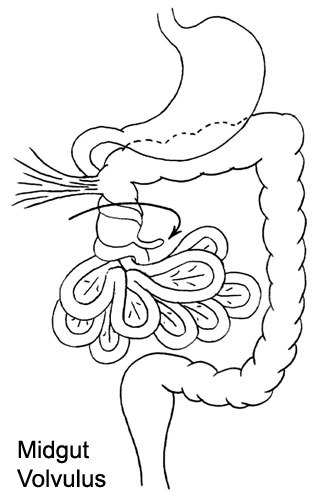 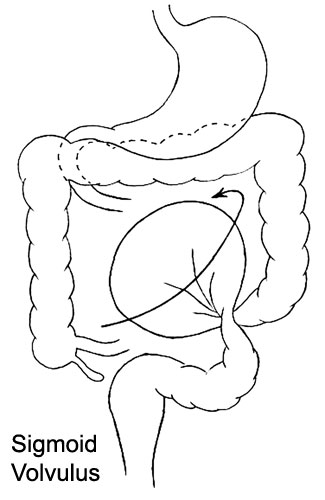 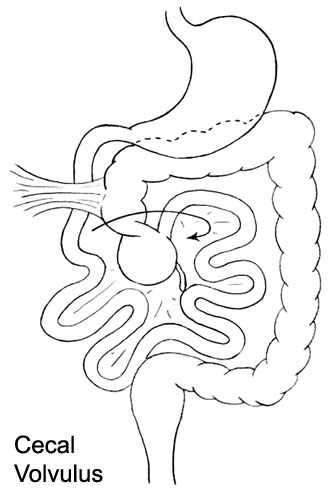 Hindgut
Distal 1/3 of the transverse colon, descending colon and sigmoid colon develop from the cranial end of the hindgut.
Upper anal canal develops from the terminal end of the hindgut with the urorectal septum dividing the upper anal canal and the urogenital sinus.
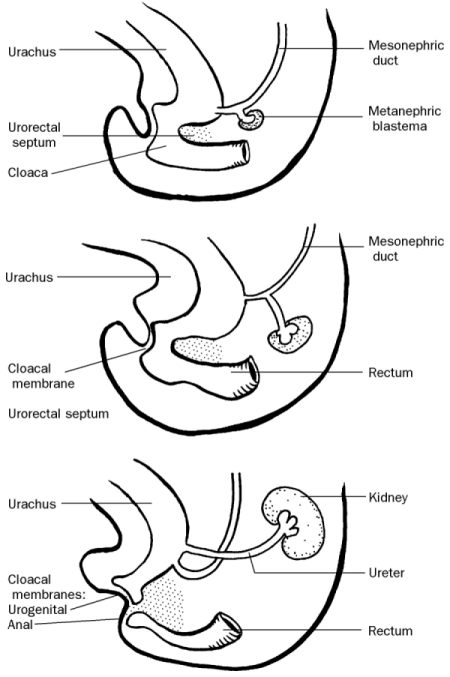 Hindgut Anomalies
Clinical Correlation
Anorectal agenesis occurs if the urorectal septum does not develop appropriately.
VACTERL Association
Vertebral anomalies, anal defects,  cardiac defects,  Renal and Limb defects
Hirschsprung disease – failure of the neural crest cells to form the myenteric plexus.
The Development of the Nervous System
20–23 days
Somites appear on either side of the notochord
A neural plate is formed
A crease develops along the length of the neural plate
The edges of the crease are the neural folds
The neural folds “fold” to form a tube (neural tube)
The neural tube becomes the CNS
Axons extending from the neural tube become the PNS
© 2015 Pearson Education, Inc.
The Development of the Nervous System
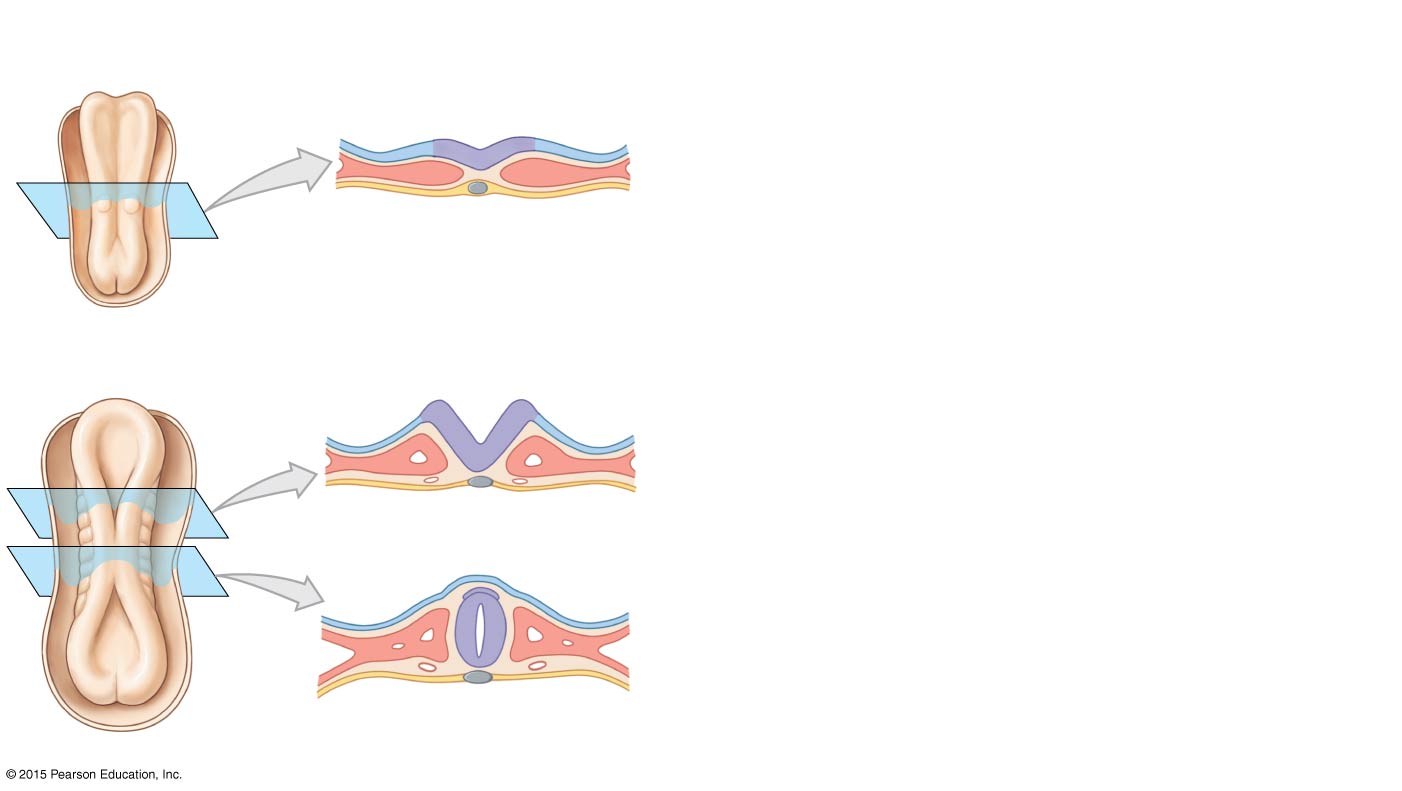 Neuralplate
Neuralplate
After two weeks of development, somites are appearing on eitherside of the notochord. The ectoderm near the midline thickens,forming an elevated neural plate. The neural plate is largest nearthe future head of the developing embryo.
Notochord
Somite
20 DAYS
Neuralgroove
A crease develops along the axis of the neural plate, creating theneural groove. The edges, or neural folds, gradually movetogether. They first contact one another midway along the axisof the neural plate, near the end of the third week.
Neuralfold
Neural tube
Where the neural folds meet, they fuse to form a cylindricalneural tube that loses its connection with the superficialectoderm. The process of neural tube formation is calledneurulation; it is completed in less than a week. The formationof the axial skeleton and that of the musculature around thedeveloping neural tube were described on pages 768–769 and 772.
21 DAYS
The Development of the Nervous System
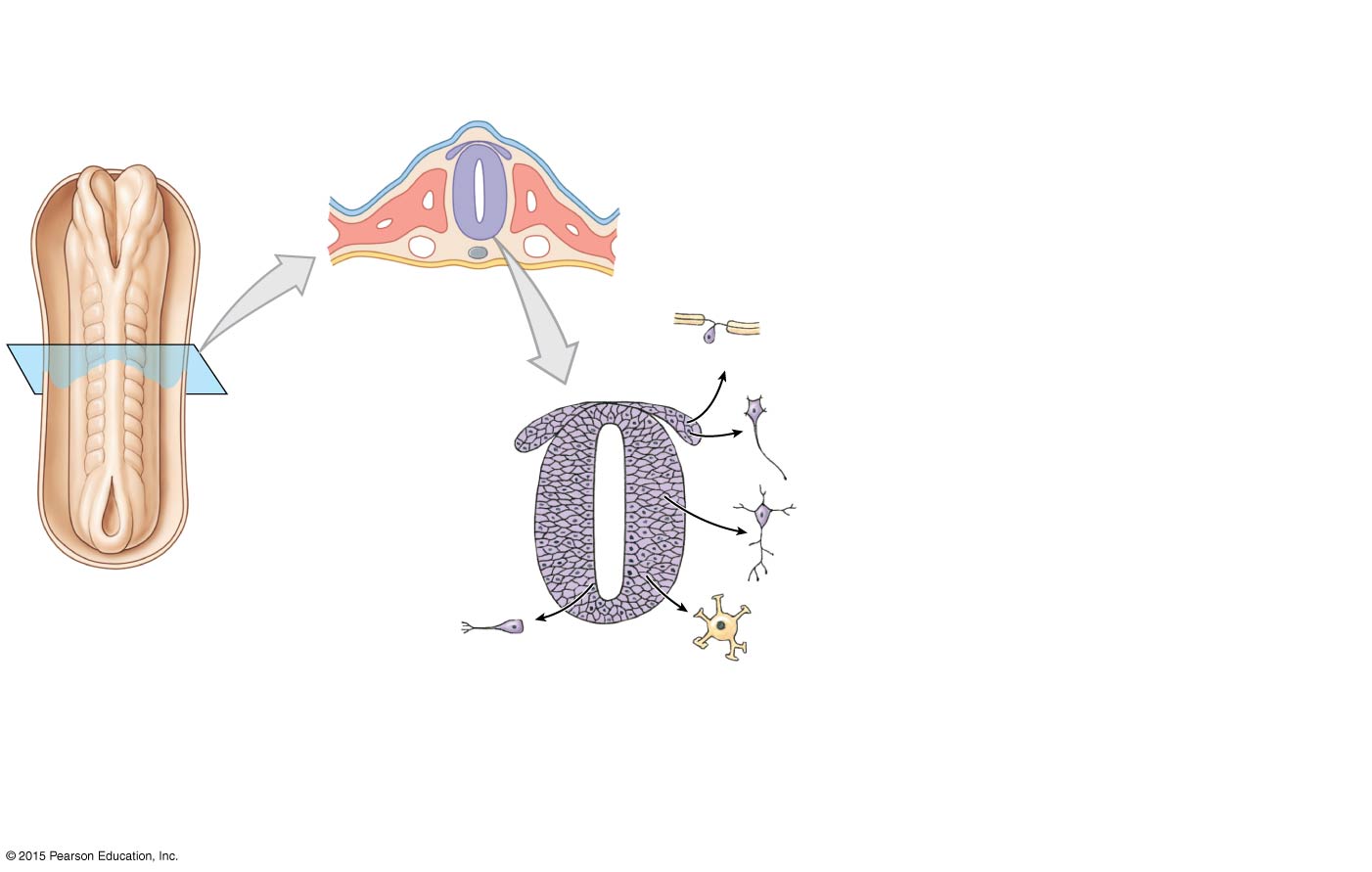 Neurocoel
Cells at the tips of the neural folds do not participate in neuraltube formation. These cells of the neural crest at first remainbetween the dorsal surface of the neural tube and the ectoderm,but they later migrate to other locations. The neural tubebecomes the CNS. Axons from neurons within the neural tubeand the axons of neural crest cells form the PNS.
Head
Neuralcrest
Schwann cell
Sensory neurons
Autonomicmotorneurons
The first cells to appear in themantle differentiate into neurons,while the last cells to arrive becomeastrocytes and oligodendrocytes.Further development of the CNSand PNS will be found in theEmbryology Summaries later inthis chapter.
Neural crest
Somites
Ependymal layer
Mantle layer
CNSneurons
Marginal layer
23 DAYS
Astrocytes andoligodendrocytes
Ependymal cells
The neural tube increases in thickness as its epithelial lining undergoesrepeated mitoses. By the middle of the fifth developmental week, thereare three distinct layers. The ependymal layer lines the enclosed cavity,or neurocoel. The ependymal cells continue their mitotic activities, anddaughter cells create the surrounding mantle layer. Axons fromdeveloping neurons form a superficial marginal layer.
The Development of the Spinal Cord
22–28 days
The neural tube is closed thus producing three layers
Ependymal layer
Mantle layer
Marginal layer
Neurons develop in the mantle layer
Axons grow from the mantle layer to the marginal layer
Axons form bundles, or tracts, in the spinal cord
© 2015 Pearson Education, Inc.
The Development of the Spinal Cord
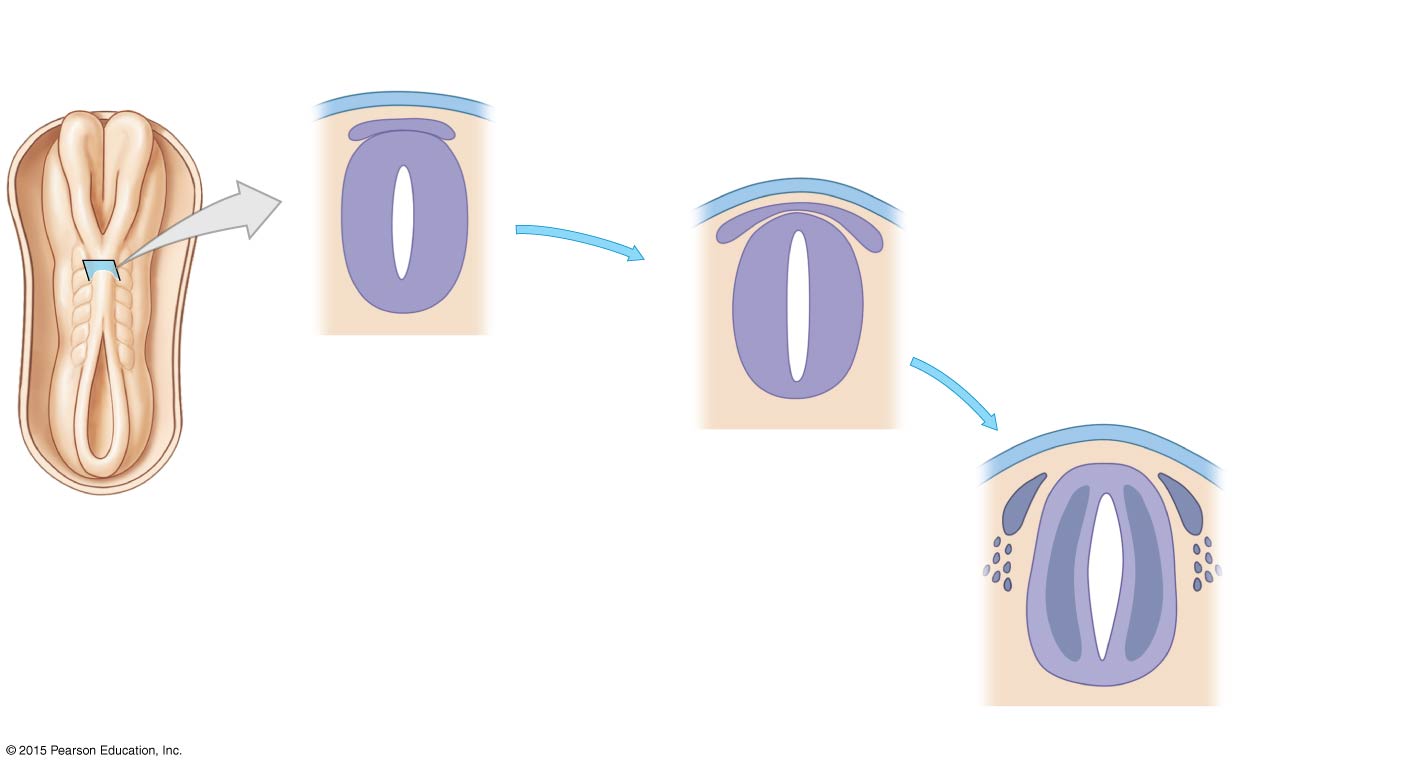 Ectoderm
Neural crest
Neural tube
Neurocoel
Ependymal layer
Mantle layer
Marginal layer
By the end of the fifth developmentalweek, the neural tube is almost completelyclosed. In the spinal cord the mantle layerthat contains developing neurons andneuroglial cells will produce the graymatter that surrounds the neurocoel.As neurons develop in the mantlelayer, their axons grow toward centralor peripheral destinations. The axonsleave the mantle layer and travel towardsynaptic targets within a peripheralmarginal layer.
23 DAYS
Neuroepithelial(ependymal)layer
Eventually, the growingaxons will form bundles,or tracts, in the marginal layer, and these tractswill crowd together inthe columns that formthe white matter of thespinal cord.
22 DAYS
Mantle layer
Marginal layer
28 DAYS
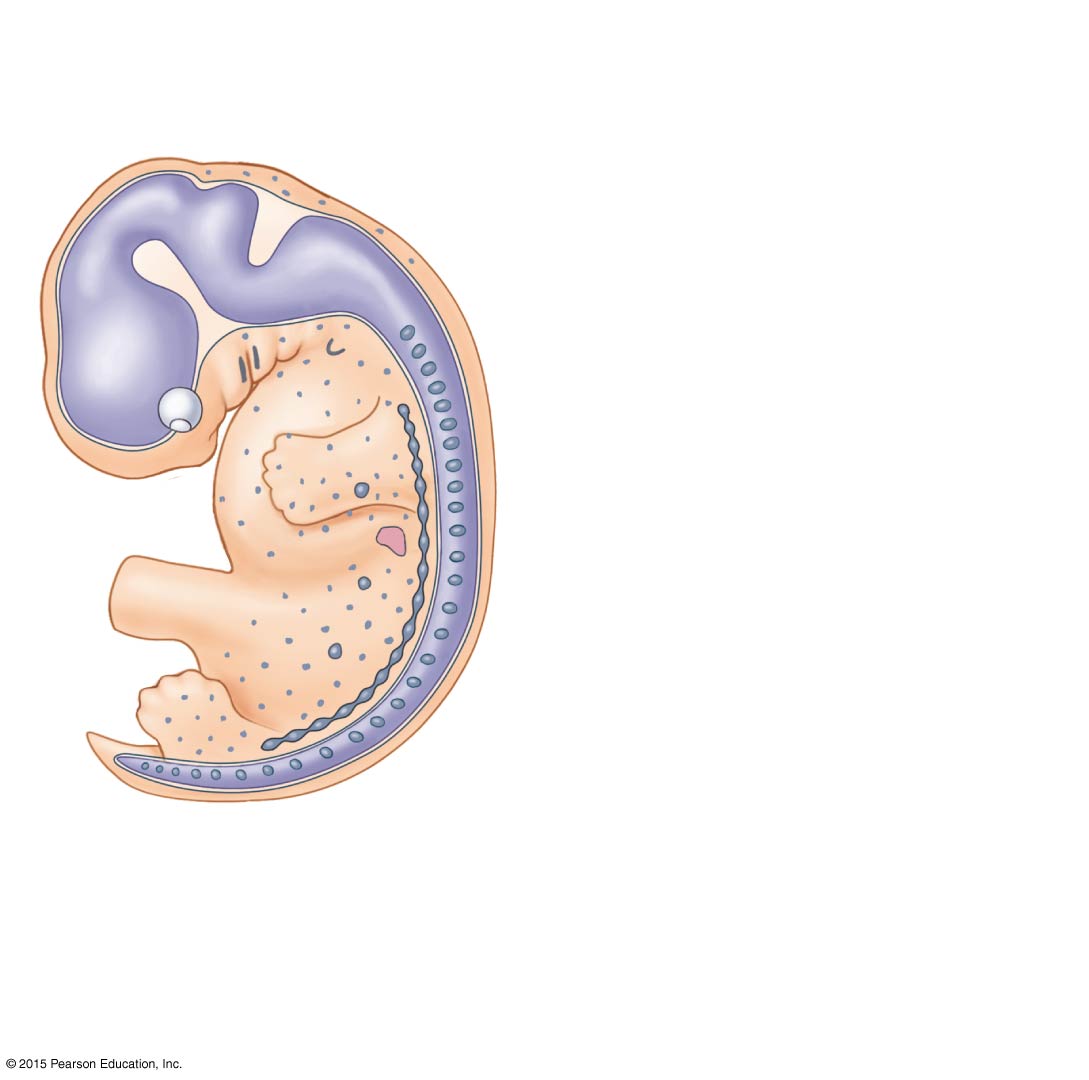 The Development of the Spinal Cord
In addition to forming dorsal rootganglia and associated glial cells,neural crest cells migrate aroundthe central nervous system anddevelop into the spinal and cranialmeninges.
Larynx
Teeth
Dorsal root ganglia
Suprarenal medulla
Meninges
Autonomc ganglia
Melanocytes
7 WEEKS
(Distribution of neural crest cells)
Neural crest cells aggregate to form autonomic ganglia near the vertebralcolumn and in peripheral organs. Migrating neural crest cells contributeto the formation of teeth and form the laryngeal cartilages, melanocytesof the skin, the skull, connective tissues around the eye, the intrinsicmuscles of the eye, Schwann cells, satellite cells, and the suprarenal medullae.